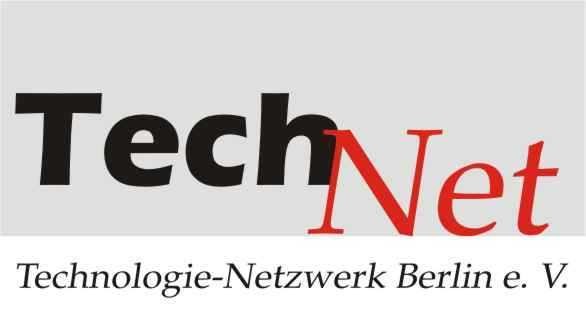 Social accounting and auditing
Social accounting and audit…
Traditional financial accounting and audit is not the only requirement for social enterprises as it is not a sufficient yardstick to measure the success of a social enterprise.
Social accounting is a process that runs in parallel with financial accounting.  It considers the social, environmental and financial performance and impact that the social enterprise has on the social, environmental and cultural aspects of the locality.
Social accounting and audit can be used to prove to all its stakeholders the true and holistic value of the social enterprise.   It is a single means of being accountable to all the stakeholders.